The City of Atlanta thanks the following individuals for their invaluable contributions to this training manual: Micky Bradford; Emily Halden Brown; Linda Ellis; Simaya Fogle; Chanel Haley; Eric King; David McCord; Tracey Scott; Robin Joy Shahar; Brian Sharp; and Cindy Simpson. 

The City also thanks the Atlanta Human Relations Commission and Georgia Equality for transforming this manual into a training, and presenting it to emergency shelters across the City.
LGBTQ 101 for 	Housing Shelters
City of Atlanta
	Shelter LGBTQI Equality Education Project
	January 2016
1
© 2016 City of Atlanta. All Rights Reserved.
2
Introductions Why We’re Here
Who we are
Who you are
LGBTQI (Lesbian, Gay, Bisexual, Transgender Queer/Questioning and Intersex)issues at shelters: an overview
Laws, policies and national trends 
What’s in your packet
3
City of Atlanta Code of Ordinances
Non-Discrimination Law for Public Accommodations
Including Homeless Shelters 
Homeless Shelters are a “Public Accommodation” under City of Atlanta law
It is unlawful for a public accommodation, located in Atlanta, to do any of the following :
Deny, refuse or reject from entry, or from receipt of a good, advantage, privilege or service because of an individual's, or the perception of an individual's race, color, creed, religion, sex, domestic relationship status, parental status, sexual orientation, national origin, gender identity, age, disability, or the use of a trained dog guide by a blind, deaf or otherwise physically disabled person
This law applies to a shelter’s  owner, manager, employees and volunteers


Atlanta Code of Ordinances, Sections 94-66 and 94-68
United States Department of Housing and Urban Development
4
“Equal Access Rule”
HUD Guidelines on Appropriate Placement for Transgender Persons
 in Single-Sex Emergency Shelters and Other Facilities
Issued February 20, 2015
Shelters that receive HUD-funding cannot deny access to individuals based on perceived sexual orientation, gender identity or marital status
Placement/housing of the client must be based on the client’s gender identity, taking health and safety concerns into consideration 
A client’s own views with respect to personal health and safety should be given serious consideration in making the placement
If client requests assignment based on sex assigned at birth, facility should honor that request if consistent with health, safety and privacy concerns (this request may occur more often with female-to-male transgender men)
A shelter cannot make placement decisions based upon the individual’s sex or the sex shown on the individual’s ID 
A shelter cannot determine housing of a potential client based on complaints of other clients where the sole reason for the complaints is the potential client’s non-conformance with gender stereotypes
Shelter policies cannot isolate or segregate clients based on gender identity
77 Federal Rule 5662(Notice CPD-15-02)
5
After this training you should be able to…
Understand and explain to others:
The difference between sexual orientation and gender identity
Correct and affirming language for communicating with Lesbian, Gay, Bisexual, Transgender, Queer/Questioning and Intersex individuals
The societal context of homelessness and housing difficulties in the LGBTQI community
Craft non-discrimination rules and policies for your shelter
6
After this training you should be able to…
Transform your shelter into a safe space for LGBTQI clients
Implement processes and operations at your shelter that enforce non-discrimination rules and maintain safe space
Connect with LGBTQI-supportive resources in your community
7
Talking the Talk: Affirming and Inclusive Language
8
Gender Identity & Sexual Orientation
Sexual Orientation: The term for an individual’s enduring physical, romantic and/or emotional attraction to members of the same sex, opposite sex or both sexes 
Sex Assigned at Birth: An individual’s sex (male or female) determined at birth based upon the individual’s genitals, reproductive organs and/or chromosomes, and designated on the individual’s birth certificate
Gender Identity: Someone’s deeply felt sense of being a man, a woman, or a gender that does not fit within the male-female spectrum
Gender Expression: The way a person expresses gender identity outwardly through external characteristics and behaviors
Examples: clothing, gestures, haircut and other grooming, body characteristics and speech
“Gender expression” is determined by using stereotypical notions of what it means to appear as a man, a woman, masculine and feminine
9
Sexual Orientations
Heterosexual: Enduring attraction to people of the opposite sex 
Homosexual: Enduring attraction to people of the same sex 
Lesbian- Women who have enduring attraction to other women
Gay- Men who have enduring attraction to other men, and women who have enduring attraction to other women.
Bisexual: Enduring attraction to both men and women
Questioning: In the process of exploring and deciding one’s sexual orientation
Queer: Umbrella term for someone who identifies as having a sexual orientation which is different from societal norms.
10
Sex Assigned at Birth
Male: Typically assigned when male sex organs are present at birth
Female: Typically assigned when female sex organs are present at birth
Intersex: A physical condition in which a person is born with a reproductive and sexual anatomy that doesn’t fit the traditional definitions of female or male. For example, a person may be born with genitalia that appear female, and with mostly male-typical anatomy on the inside.
11
Gender Identities
Cisgender: A person whose gender identity matches the sex they were assigned at birth
Transgender: A person whose gender identity and sex assigned at birth are different
Transgender Woman or Trans Woman: A woman who was assigned male sex at birth, also referred to as Male-to-Female (MTF) Transgender
Transgender Man or Trans Man: A man who was assigned female sex at birth, also referred to as Female-to-Male (FTM) Transgender
Transition: The process of changing gender expression to match gender identity 
Transition may include changes in dress, speech, name, grooming and body/physical characteristics  
An individual's transition process may take years 
An individual's transition process does not necessarily include surgery
12
Gender Identity Continued
Genderqueer: An umbrella term describing an individual whose gender does not fit within the male-female spectrum
Genderqueer individuals do not identify as male or female
Genderqueer is different from transgender
Gender Nonconforming:   A description or identity meaning that an individual’s gender expression (how they appear) is different from the stereotyped expectations of how the individual should look or act based upon the individual’s sex assigned at birth 
Not everyone whose appearance or behavior is gender nonconforming will identify as genderqueer
Not everyone whose appearance or behavior is gender nonconforming will identify as transgender
Intersex:  A general term used to describe a variety of conditions in which a person is born with a variation in sex characteristics, including chromosomes, reproductive anatomy and/or or genitals, and therefore cannot  be distinctly identified as male or female. 
Example: a person may be born with genitalia that appear female, but with internal anatomy that is predominantly male 
Being intersex is different from being transgender
Gender Bread Person!
13
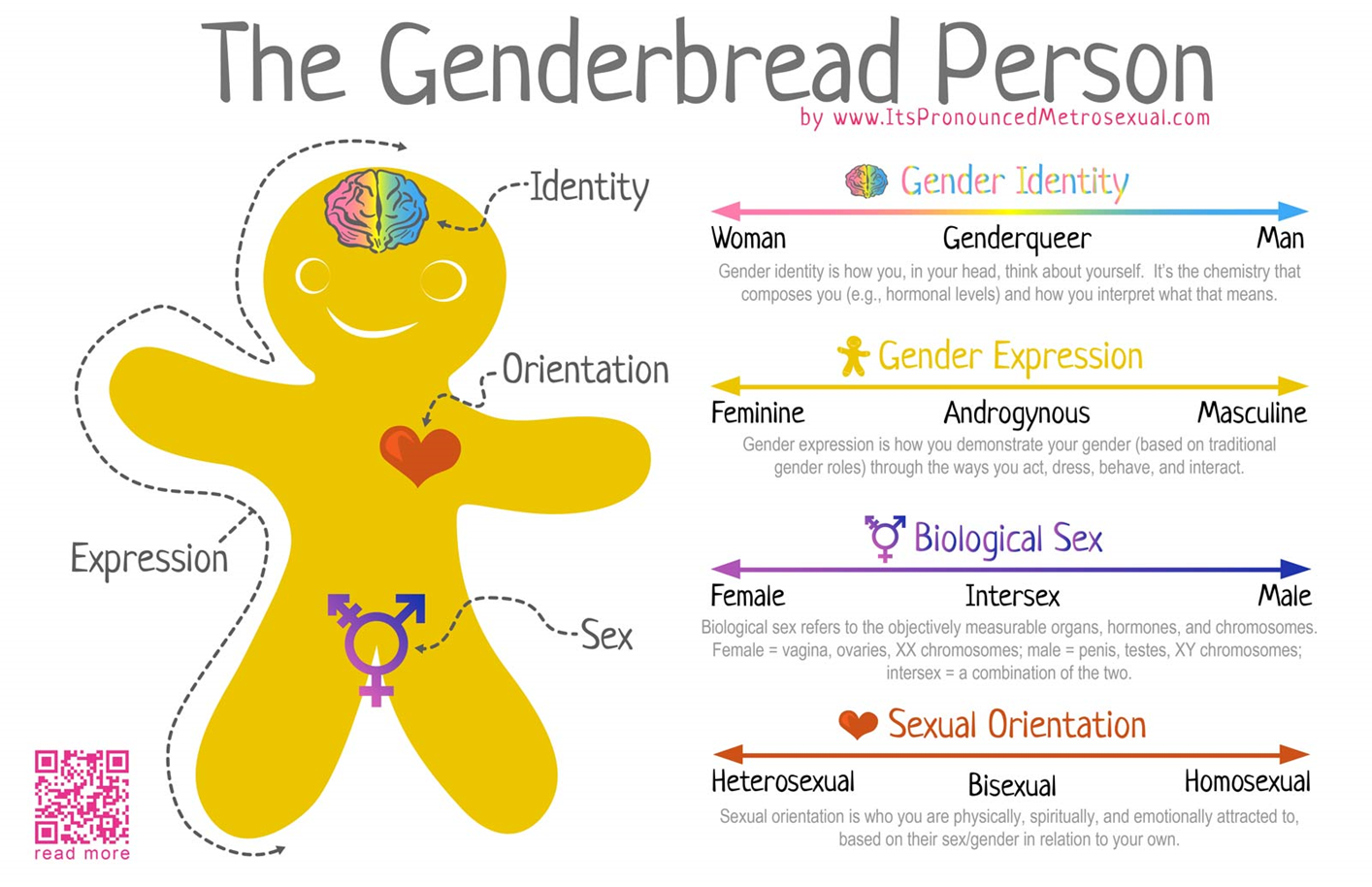 14
Walking the Walk:
How to be Affirming and Inclusive
15
Honor Gender Identity
Gender Identity Non-Discrimination Rules: 	
For shelter policies and decisions which treat female clients differently from male clients: 
Transgender and intersex individuals must be treated in a manner appropriate to the individual’s gender identity, which may be different from the sex that the individual was assigned at birth
Single-sex shelters cannot deny access to a  potential client whose gender identity qualifies for the shelter, even if the potential client’s ID shows that their sex is different from their gender identity (HUD  Equal Access Rule, Notice CPD-15-02 of February 20, 2015)
The facility cannot make placement decisions based upon the individual’s sex or the sex shown on the individual’s ID 
Transgender and intersex individuals cannot be asked to change their clothing or other aspects of their appearance for the purpose of looking like their sex assigned at birth
16
Determining Gender Identity
At intake, inform clients that you need to get some information to determine how the shelter can best serve them.  Regardless of their appearance, ask clients:
What name do you want to be called
Do you identify as male or female
Which pronouns do you use for yourself
Regardless of appearance, a determination of gender identity should be based on the statements or requests made by the individual. 
Honor a client’s request to use their chosen name rather than the name on their ID
Honor a client’s request regarding pronouns
If you accidently use the wrong pronoun or name, apologize quickly and sincerely, then move on.   Do not dwell on the mistake
17
Applying Shelter Policies to Genderqueer Clients
Some clients identify as genderqueer. They may not identify themselves as either male or female
Most shelters assign housing and programming based on two genders only, male and female.  If a shelter is making a gender-based decision regarding a genderqueer client:
Explain that the shelter’s decisions are based on two genders only
Ask the client which gender they would feel most comfortable with (male or female)
Make decisions for the individual which are appropriate to the gender selected
Do not base decisions on the individual's sex assigned at birth unless the individual asks you to do so
18
Pronouns and Names: Which to use
He/him/his are pronouns for male or masculine identities
She/her/hers are pronouns for female or feminine identities
They/them/their are inclusive pronouns associated with gender non-conforming, genderqueer, and all other gender identities
If you do not know a person’s gender identity, use the person’s name  
Do not refer to a transgender person by the pronouns of the sex you think they were assigned at birth
19
Honor All Families
Sexual Orientation Non-Discrimination Rules:

Shelters which admit couples must apply shelter rules and policies equally with all couples, regardless of the clients’ sexual orientation and gender identity.
Shelters which admit families with children must apply shelter rules and policies equally, regardless of the parents’ and children's sexual orientation and gender identity.
Shelters cannot require couples to show a marriage certificate.
20
Honor All People
Do Not Show Bias: Shelter staff, including volunteers, must not exhibit any bias, prejudice, disapproval or discomfort toward LGBTQI residents or co-workers
Ask Questions Respectfully: Questions related to LGBTQI-status, such as preferred pronouns, preferred name and gender identity, shall be asked in a respectful manner to avoid subjecting the individual to abuse, humiliation or ridicule
Prohibit Demeaning Language: Shelters should prohibit derogatory or demeaning slurs, terms or other language which refers to being LGBTQI, even if the speech is not directed at a specific individual
We Are All Human: Everyone in the shelter, both staff and residents, should be treated with the courtesy and dignity which is inherently due to every person as a human being
21
Offensive Terms and Topics
DO NOT:
Use insulting slurs, even if a client uses the slur to describe himself/herself 
Use the term “homosexual”, as in “I think he’s a homosexual” or “the homosexuals are protesting today”
Describe an individual’s gender transition as “pre operative” or “post operative” 
Ask someone if they have had surgery as part of their transition
Ask someone what their “real sex” or “real name” is when referring to the sex or name they were assigned at birth
Tell clients that an individual is lesbian, gay, bisexual, transgender, intersex, queer or questioning unless you have the individual’s permission to do so
22
Remember…
Sexual orientation and gender identity are different concepts
Gender expression is not a reliable way to know someone’s sexual orientation or gender identity
Not everyone fits into a “Male” or “Female”, “Gay” or “Straight” box, and that’s okay
If you’re confused about someone’s sexual orientation or gender identity, it’s okay to ask in a respectful manner 
The decision of how to transition from one gender to another is a personal one; transition decisions and processes are different for everyone
23
Your Shelter’s 
Non-discrimination Policies
24
LGBTQI Discrimination: Putting the Issue in Context
Many non-discrimination regulations do not outlaw LGBTQI discrimination.  
Examples of LGBTQI discrimination are:
Employment (Example: Not hired or promoted, fired)
Housing (Example: Landlord won’t rent to LGBTQ individuals) 
Communities & Public places (Example: Violence, gendered bathrooms)
Families (Example: Loss of custody, rejection by parents)
Discrimination leads to:
Mental health problems (ex. substance abuse, self-hatred)
Physical health problems
Financial hardship
Isolation
Homelessness
25
Your Non-Discrimination Policy and Rules
What is a non-discrimination policy?
Consider: 
What is your current non-discrimination policy?
What are your current non-discrimination rules?
How are clients made aware of your non-discrimination policies and rules? 
Why are non-discrimination policies and rules important?
Shelter policies and rules give clients rights and protection inside your shelter
Policy and rules make the shelter’s expectations clear
Rules enable consistent enforcement
Your staff and operations are guided by policies and rules
Policies show employees and clients where you stand on LGBTQI equality
26
Discriminatory Policies
Dress codes that prohibit those assigned male sex at birth from wearing women’s clothes
Admission policies at women’s shelters that deny access to male-to-female transgender women
Admission policies at family shelters that deny access to gay couples with children
Wrap-around services that are offered to cisgender clients, but not offered to transgender clients
27
Non-Discrimination Policies
Contents: 
Must prohibit discrimination based on gender identity and sexual orientation, along with race, religion, etc.
Must contain an easy, clear procedure for telling staff or volunteers about discriminatory behavior or treatment occurring at the shelter
Discussed at Intake: Must be communicated to clients at intake
Posted: Must be posted publicly and in plain language
Enforced: Complaints of discrimination must be investigated and responded to immediately; Non-discrimination policy must be enforced
28
Scope of Non-Discrimination Policy
Non-discrimination policies should address your shelter’s commitment to serving LGBTQI people equally by including:
A declaration of respect and dignity for all people
Admissions non-discrimination rules
The procedure for determining gender identity at intake
The procedure for making room and program assignments based on gender identity
Non-discrimination rules for hiring and treatment of employees and volunteers 
Rules of conduct for staff, volunteers and clients
The procedure for handling conflicts and violence
29
Operations & Processes
Day-to-day operations bring policy to life! 
Admissions and intake 
Creating safe space
Conflict resolution
Referrals to another facility or outside services
30
Your Shelter’s Intake Procedures
31
Intake
At intake, shelter should state that its admissions are based on the client’s gender identity, not sex assigned at birth 
Shelter cannot ask for ID to make gender-based admissions, sleeping and programming decisions
Single-sex shelter must admit a potential client whose gender identity qualifies for the shelter
Shelter cannot ask questions or seek documentation or information about the potential client’s anatomy or medical history
Potential clients cannot be denied shelter access because their appearance or behavior does not conform to gender stereotypes

(HUD Equal Access Rule, 77 Federal Rule 5662(Notice CPD-15-02))
32
Determining Gender Identity(revisited)
Regardless of appearance, a determination of gender identity should be based on the statements or requests made by the individual 
Honor a client’s request to use their chosen                                      name rather than the name on their ID    
Honor a client’s request regarding pronouns
If you accidently use the wrong pronoun or name, apologize quickly and sincerely, then move on.   Do not dwell on the mistake
Placement/Housing(revisited)
33
How transgender and intersex clients are assigned to services (ex. bed assignment, bathrooms):
Placement/housing of the client must be based on the client’s gender identity, taking health and safety concerns into consideration  
The client’s own views with respect to personal health and safety should be given serious consideration in making the placement
If a transgender or intersex client requests assignment based on sex assigned at birth, the shelter should honor that request if consistent with health, safety and privacy concerns (this request may occur more often with female-to-male transgender men)
Shelter cannot make an assignment or reassignment based on complaints of another person when the sole basis of the complaint is a client’s or potential client’s being LGBTQ or gender non-conforming
34
Creating Safe Space at Your Shelter
35
Creating Safe Space at your Shelter
What is “safe space”?
More than physical space; an environment
Is this a place where I can be myself, or will I have to hide who I am?
Is this a place where I will experience violence from employees, volunteers, or other residents?
Will the people who work here understand what I need?
Am I safe enough here to stay off the streets tonight?
Ways of showing that the shelter is safe space: 
Posted non-discrimination policies in multiple locations
LGBTQI-affirming literature and resource pamphlets  in common areas 
LGBTQI-affirming activities (support/social groups)
36
Providing Privacy for Transgender and Intersex Clients
Potential means of protecting privacy include: 
a privacy partition or curtain; 
offering use of a nearby private restroom or office; and
creating separate changing schedules
At a minimum, when a transgender or intersex client expresses a privacy or safety concern, the shelter must allow the client to use bathrooms and dressing areas at a separate time from others in the facility
To the extent feasible, a shelter shall work with the layout of the facility to provide for privacy in bathrooms and dressing areas, such as: 
adding doors and locks to toilet stalls; and 
creating separate shower stalls.
37
Safety across the shelter:
How would a person who identifies as LGBTQI know that your shelter is a “safe space” upon entering…
Front office, intake area or waiting room
Common areas: hallways, kitchens, stairwells
Sleeping areas
Bathrooms
Showers
38
Staff Training 101
ALL staff should be trained regularly on LGBTQI cultural competency
Introduce policies, rules, key concepts, language, etc. at each new staff person’s orientation
Schedule staff trainings on specific LGBTQI issues as needed to address non-discrimination violations, safe space concerns and other challenges arising at the shelter
39
Operations & Processes
40
Intake: Do’s and Don’ts
DO:
Ask  the client about their name, gender identity and preferred pronouns at intake
Accept the gender identity stated to you by the client
Assign beds and services based on the client’s gender identity
Use intake and other forms that are inclusive of all gender identities and sexual orientations
Inform all residents at intake of non-discrimination policies including gender identity and sexual orientation
DON’T:
Turn someone away if their gender identity does not match their sex assigned at birth 
At a single-sex shelter, turn away someone whose gender identity matches the shelter’s gender requirement, because their sex assigned at birth does not match the gender requirement 
Guess or make assumptions about a person’s gender identity or pronouns
Assign beds or services based on what you perceive to be the client’s sex assigned at birth
Ask if a person has had medical changes to their body. It doesn’t matter
[Speaker Notes: Facilitator indicates sample intake forms]
41
Conflict Resolution: Do’s and Don’ts
DO
Regularly educate staff, volunteers and residents about respect and equal treatment of LGBTQI individuals
Take violence against LGBTQI residents seriously
Document the violation and respond immediately 
Enforce non-discrimination rules consistently to establish safe space for LGBTQI residents 
Immediately investigate allegations of violence or harassment of LGBTQI individuals in the shelter, identify the perpetrator(s) and enforce the shelter’s non-discrimination rules
DON’T
Ignore bullying (including verbal bullying) against LGBTQI clients or sweep these incidents under the rug, even if you think the bullying is harmless.  Consistent enforcement of non-discrimination rules is important for purposes of compliance and education.  
Force transgender residents to  appear as their sex assigned at birth, or suggest that they should do so to “fit in” or “for their safety”
Victim-blame, punish, exclude or banish the person being abused or bullied
Assume LGBTQI individuals are already educated about LGBTQI non-discrimination.
Assume LGBTQI individuals are comfortable with all other LGBTQI individuals
42
Referrals and transfers
DO
Ask your LGBTQI clients what shelters they feel comfortable staying at
Ask your LGBTQI clients what service providers they feel comfortable working with 
Identify wrap-around service providers committed to LGBTQI non-discrimination 
Create a referral network of organizations that will understand and be responsive to the needs of your LGBTQI clients  
Include the staff of wrap-around service providers in your organization’s cultural competency trainings
DON’T
Allow outside organizations to provide services to your LGBTQI clients if they are unwilling to abide by your non-discrimination policy on sexual orientation and gender identity 
Refer an LGBTQI client to an organization that will refuse or curtail services, or will interact in a derogatory  or disapproving manner because of the client’s sexual orientation or gender identity
Coerce clients into presenting as a gender or sexual orientation other than their own in order to be given a referral for wrap-around services
GLOSSARY
Terms Commonly Associated With 
Sexual Orientation and Gender Identity
Sexual Orientation Glossary:
Asexual – Lack of sexual attraction to anyone or low or absent interest in sexual activity 
Biphobia - Discomfort or negative response toward bisexual people 
Bisexual/Bisexuality/Bi - A person who feels love, affection, and sexual attraction regardless of gender 
Demi-sexual/Demi-sexuality - A person who does not experience sexual attraction unless they form a strong emotional connection 
Down-low – A slang term that refers to men who have sex with men (MSM) but are either closeted or do not identify as gay. Most often associated with and has its origins in African American culture in the US 
Gay Man/Homosexual - A man who feels love, affection, and sexual attraction toward men 
Heterosexism - Institutional policies and interpersonal actions that assume heterosexuality is normative and ignores other orientations; the belief that heterosexuality is superior to other orientations 
Heterosexual/Heterosexuality/Straight - A person who feels love, affection, and sexual attraction to persons of a different gender 
Heteroflexible – People who are usually attracted to people of gender different from their own, but might occasionally be attracted to people genders similar to their own.
Homophobia - Discomfort or negative response toward gay and lesbian people and/or of same sex attraction or behavior in the self or others 
Lesbian/Homosexual - A woman who feels love, affection and sexual attraction toward women
Sexual Orientation Glossary cont’d . . .
Homoflexible/Lesbiflexible – People who are usually attracted to people of genders similar to their own but might occasionally be attracted to people of genders different from their own.
Men who have Sex with Men (MSM) – Also: males who have sex with males (MSM); a clinical term that refers to men who engage in sexual activity with other men, whether they identify as gay, bisexual, or neither. 
Omnisexual/Pansexual – A person who feels love, affection and sexual attraction regardless of their gender identity or biological sex. Thus, pansexuality includes potential attraction to people (such as transgender individuals) who do not fit into the gender binary of male/female. 
Pomosexual - A person who avoids sexual orientation labels (not the same as asexual) 
Same Gender Loving (SGL) – A term coined for African American use by Cleo Manago in the early 1990s; a description for homosexuals, particularly in the African-American community; often used by those who prefer to distance themselves from terms associated with "white-dominated" LGB communities 
Androsexual/Androphilic: attracted to males, men, and/or masculinity 
Gynesexual/Gynephilic: attracted to females, women, and/or femininity
Hypersex(ual/-ity): a sexual attraction with intensity bordering on insatiability or addiction; recently dismissed as a non-medical condition by the American Psychiatric Association when it was proposed to be included in the Diagnostic and Statistical Manual of Mental Disorders version 5
Questioning: the process of exploring one’s own sexual orientation, investigating influences that may come from their family, religious upbringing, and internal motivations 
Sexual Preference: (1) generally when this term is used, it is being mistakenly interchanged with “sexual orientation,” creating an illusion that one has a choice (or “preference”) in who they are attracted to; (2) the types of sexual intercourse, stimulation, and gratification one likes to receive and participate.
Skoliosexual: attracted to genderqueer and transsexual people and expressions (people who aren’t identified as cisgender)
Gender Identity Glossary:
Gender Identity - Internal sense of being male, female, or something in between (Gender is considered a continuum and not strictly binary concept.) Since gender identity is internal, one’s gender identity in not necessarily visible to others 
Cisgender – Someone whose gender identity and assigned biological sex are not in conflict; non- transgender
Bigender: a person who fluctuates between traditionally “woman” and “man” gender-based behavior and identities, identifying with both genders (and sometimes a third gender)
Binary Sex: a traditional and outdated view of sex, limiting possibilities to “female” or “male”
Biological sex: the physical anatomy and gendered hormones one is born with, generally described as male, female, or intersex, and often confused with gender
Cis-man: a person who identifies as a man, presents himself masculinity, and has male biological sex, often referred to as simply “man”
Cis-woman: a person who identifies as a woman, presents herself femininely, and has female biological sex, often referred to as simply “woman”
Gender Binarism - Belief that there are two, and only two, genders and everyone must be classified as a member of one gender or the other. Any exception to the two genders is not to be taken seriously. 
Gender Binary/Binary Gender - The idea that human gender exists in two forms: masculine and feminine. Also describes a society that divides people into male and female gender roles, gender identities and attributes 
Gender Expression - How one represents/expresses their gender identity to others, a combination of behavior, dress, hairstyles, voice, body characteristics or other gender-related behaviors 
Genderism – A system of oppression that bebefits cisgender people at the expense of transgender and gender non-conforming people.  The idea of only beliving in two genders (male & female).  Genderism may take the form of transphobia, bias, and discrimination towards transgender and gender non-conforming people.
Genderqueer - A gender identity other than man and woman; may think of themselves as being both male and female, as being neither male nor female, or as falling completely outside the gender binary 
Gender Role - The accepted behaviors, thoughts, and emotions of a specific gender based upon the views of a particular society or culture
Gender Identity Glossary cont’d . . .
Intersex: a person with a set of sexual anatomy that doesn’t fit within the labels of female or male 
Real Life Experience - Refers to the period of time in which some transsexual people live full time outwardly expressing their gender identity; many medical protocols require this prior to SRS 
Sex Reassignment Surgery (SRS) - Surgical procedures that alter one’s body to better conform to a person’s gender identity; sex reassignment surgery comprises many different procedures
Transitioning - The process of moving toward full time expression of one’s gender identity; typically includes undergoing physical changes through hormones and/or sex reassignment surgery 
Transphobia - Discomfort or negative response toward transgender individuals and other people who are gender nonconforming 
Transsexual – Shorthand for a person diagnosed with transsexualism, a medical label for the condition when a person’s assigned biological sex doesn’t match their internal gender identity. Often, transsexual people alter or wish to alter their bodies through hormones or surgery in order to match their gender identity. Commonly used terms: Female to Male (FTM); Male to Female (MTF) 
Transvestite/Cross Dressing/Drag Queen/Drag King - A person who dresses, either full time or part time, in clothing traditionally associated with the opposite sex. For example, Drag queens/kings are usually lesbian, gay or bisexual and sometimes cross dress for social occasions.
Third Gender: (1) a person who does not identify with the traditional genders of “man” or “woman,” but identifies with another gender; (2) the gender category available in societies that recognize three or more genders
Trans-man: a person who was assigned a female sex at birth, but identifies as a man; often confused with “transsexual man” or “FTM”
Trans-woman: a person who was assigned a male sex at birth, but identifies as a woman; often confused with “transsexual woman” or “MTF”
Two-Spirit: a term traditionally used by Native American people to recognize individuals who possess qualities or fulfill roles of both genders
Additional Associated Terms:
Ally - A non-LGBT person who actively supports the civil rights of LGBT people 
Coming Out - An ongoing process of becoming aware of one’s sexual orientation or gender identity, accepting it, acting on it and sharing it with others 
In the Closet - Keeping one’s sexual orientation or gender identity secret 
LGBTQQ - The most inclusive method to identify the “Lesbian, Gay, Bisexual and Transgender” community” (other letters stand for Queer, Questioning) 
Partner - A term commonly used to describe an LGBT’s person’s significant other/mate/spouse 
Passing – When used by transgender people, it means being perceived as the gender with which one identifies. When used by LGB people, it means being perceived as heterosexual or “straight”
Stealth - Keeping your transgender and transitioning past hidden from others.